Balance de Gestión 2017
Plan Provincial de Ordenamiento Territorial
Ley N° 8.999
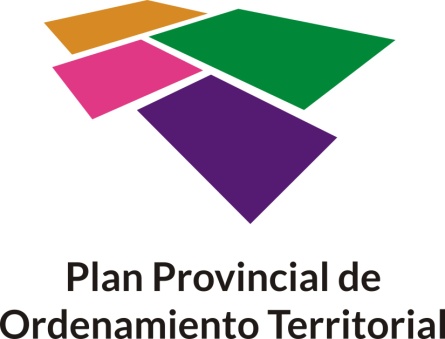 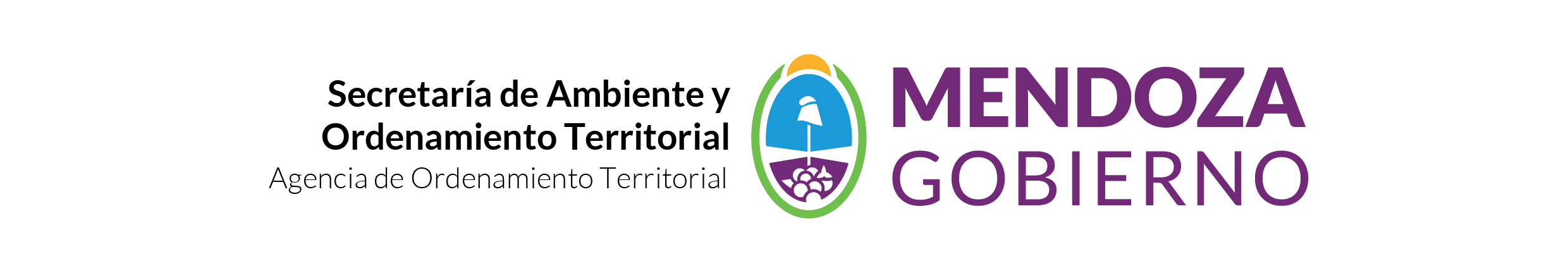 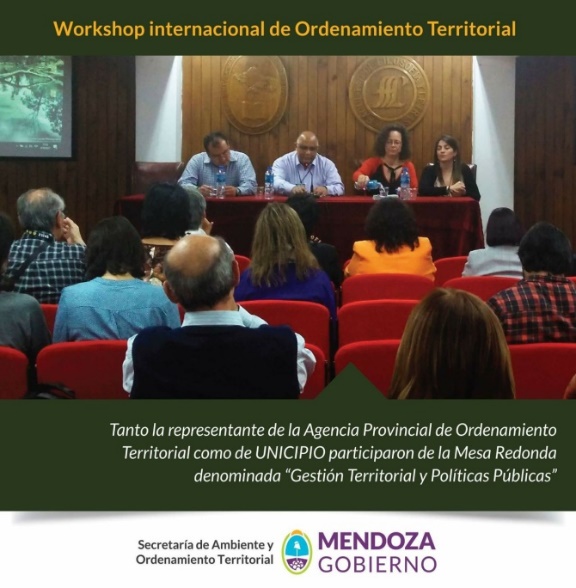 Acciones de Fortalecimiento Legal
Institucional para aplicación PPOT
Talleres de trabajo con organismos clave del Estado (IPV, DGI)  para elaboración de Plan de Acción Anual en materia de OT
Talleres de trabajo y Jornadas con organismos de CyT, Colegios Profesionales y Cámaras.
Decreto  N° 2.208/17: Comisión de Análisis Normativo
Capacitación de funcionarios  en OT y exposición Caso de Mendoza como referente a nivel nacional e internacional.
Análisis de proyectos  y obras 2018 en función del PPOT.
Fortalecimiento del CPOT: creación de Comisión de Tierras Secas (Programa de Nación)
Auspicio y participación Seminario RIDOT 
unto a Unicipio y UNCUyo
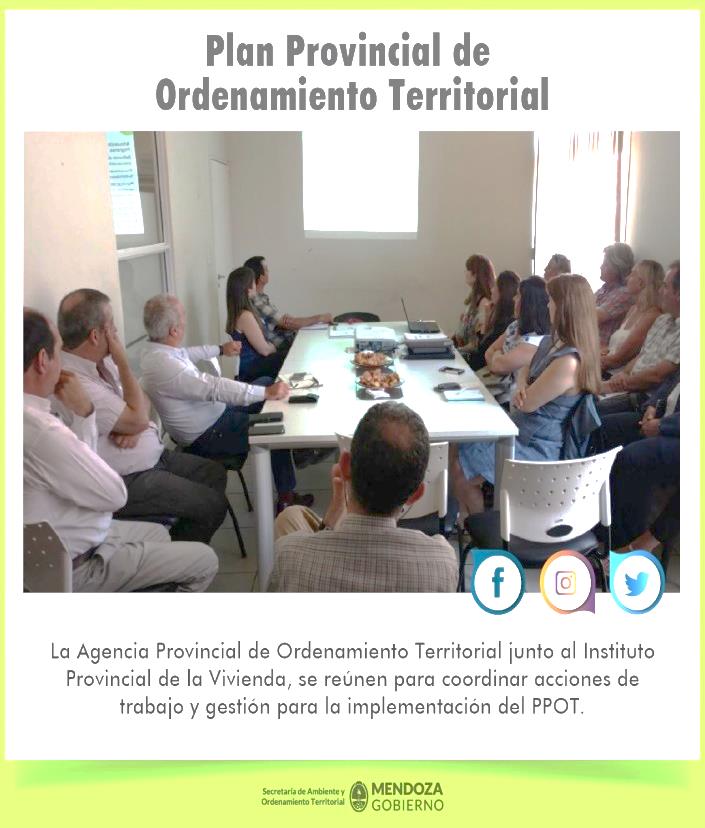 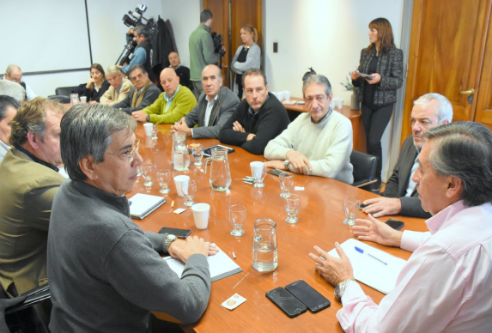 Conformación Consejo del Agua
Jornada de Integración APOT - IPV
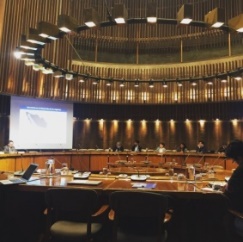 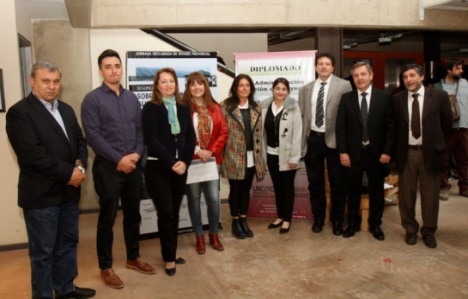 Participación en la Reunión de Expertos en Planificación Multiescalar  -  CEPAL – ONU
Expo caso Mendoza para planificación en función de Agenda Habitat 2030 y ODS
II Jornadas de Riesgo Aluvional
CAC Mendoza
por avances en la temática.
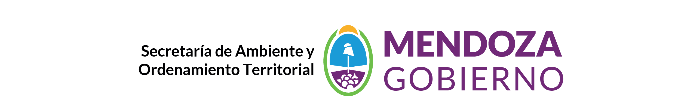 Trabajo conjunto con municipios
para elaboración de PMOTs
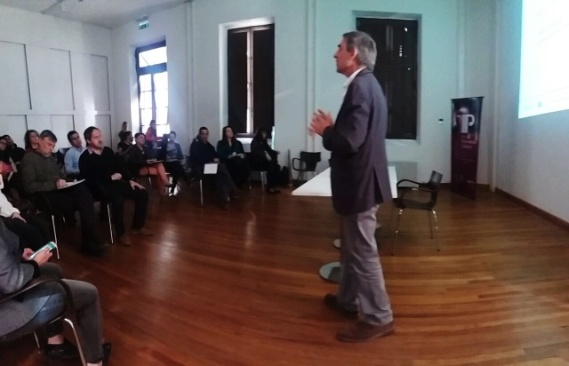 Jornadas de trabajo con equipos técnicos municipales por Región para diagnóstico sobre situación municipal de cara a PMOTs.
Reunión con actores clave de la sociedad civil en el marco de CMOTs (ej. San Rafael) para participación en el proceso de OT. 
Capacitación con especialista internacional Dr. Joao Ferrao, Univ. Lisboa.
Gestiones para capacitación e insumos para elaboración de PMOTs: Convenio Agencia de Cambio Climático (SAyOT) – INA para análisis de amenazas en el Piedemonte del AMM; Programa de Fortalecimiento para la Planificación (FONPLATA – Min. Interior)
Convenio SAyOT – Municipios para subsidios PMOTs
Reunión E. Técnicos Municipales
Dr. Joao Ferrao
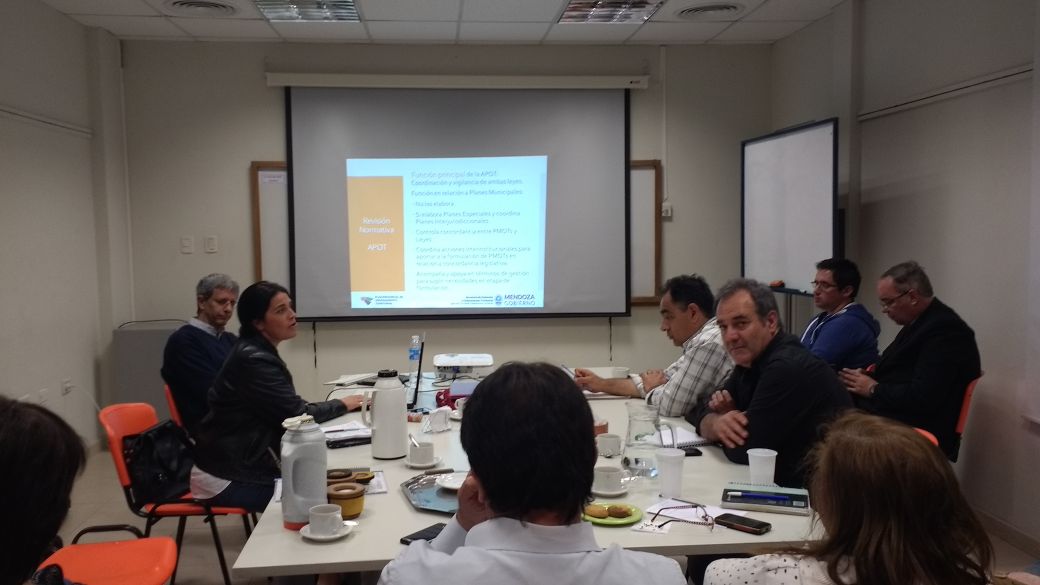 Reunión APOT – E.T. Mun. Malargüe
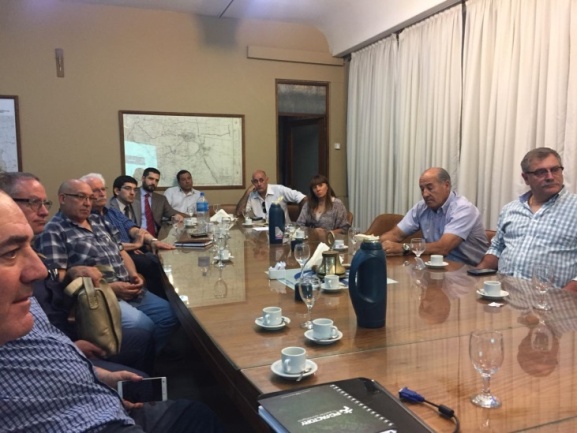 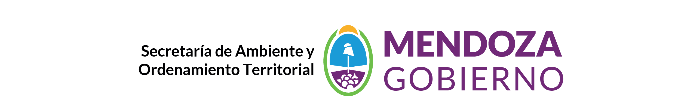 Reunión con CMOT San Rafael
Proyectos 2018
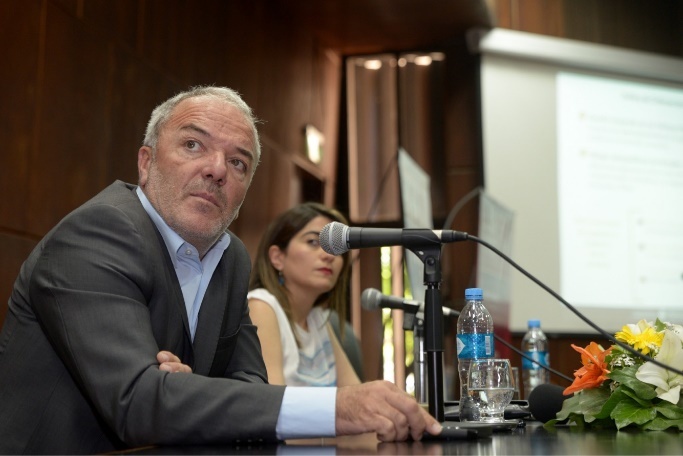 Trabajo con el CPOT para el fortalecimiento reglamentario del PPOT. 
Consolidación de instrumentos administrativos y legales para la aplicación del PPOT (con Ministerio de Economía, Infraestructura y Energía, EPAS, etc.)
Trabajo con Concejos Deliberantes y E.T. Municipales
Fortalecimiento del Sistema de Información Ambiental y Territorial (SIAT) para insumos a municipios para PMOTs
Coordinación del Proyecto de Reasentamiento de Las Loicas en el marco del Proyecto PdV.
Plan de Gestión Integral de Riesgos de la Provincia.
Programa Interjurisdiccional para el Piedemonte AMM
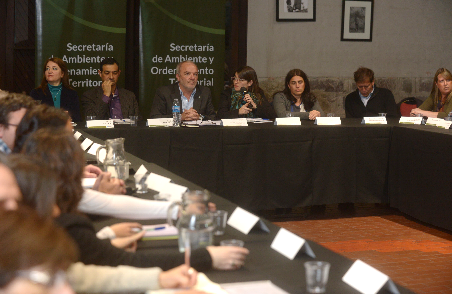 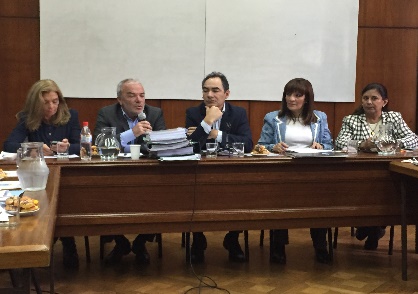 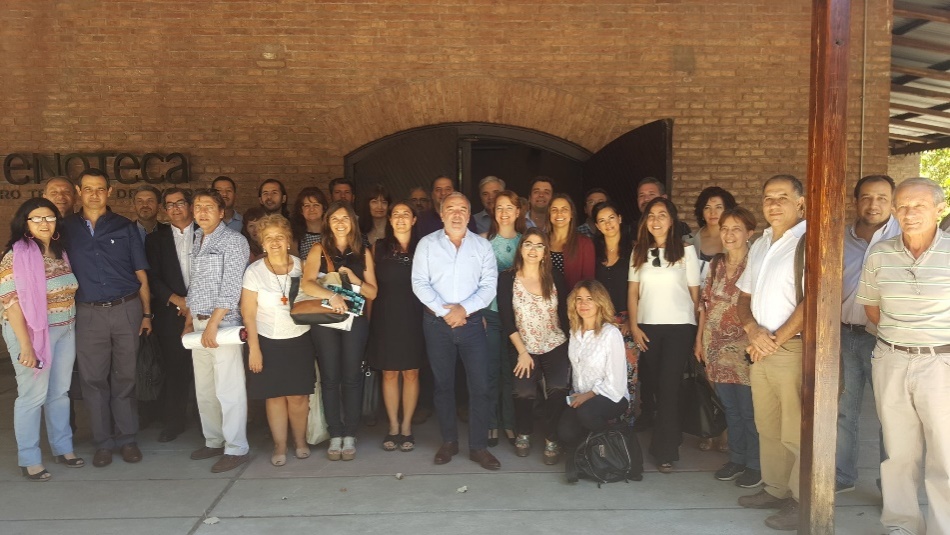 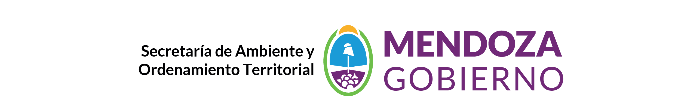 UNICIPIO
AVANCES
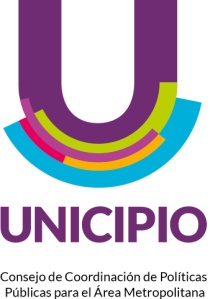 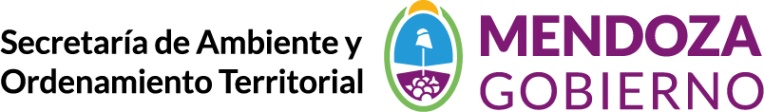 UNICIPIO
Estado de avance Proyectos 
del Área Metropolitana de Mendoza
Proyectos Independientes
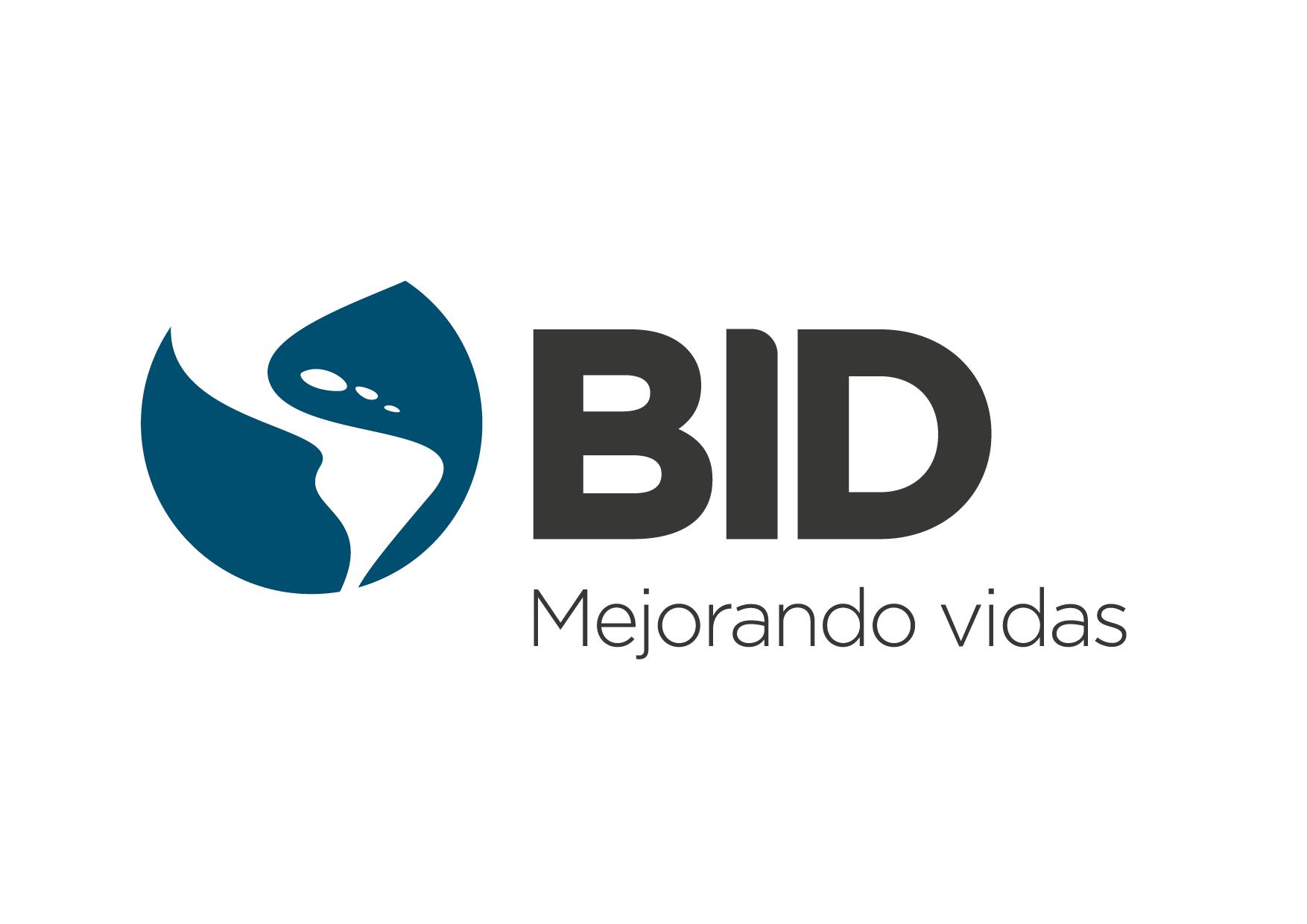 ICES
DAMI
(Desarrollo de Áreas Metropolitanas del Interior
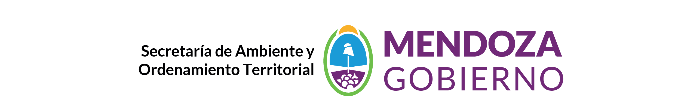 DAMI  I
DAMI  II
Red de Ciclovías 
Metropolitanas
Mejora Arbolado 
Público metropolitano
Seguridad 
Ciudadana
Semaforización Inteligente
Fase de ejecución: avanzada

- Capacitación en Centros de Monitoreo: finalizada

 Inicio Conformación del CO.ME.SEG

Selección representantes municipales
-Formulación Proyecto: financiada

- Financiamiento  2.500.000 U$S
 
Trama preliminar: acordada

Consulta a la 
comunidad: exitosa
Formulación Proyecto: financiada

Financiamiento 2.500.000 U$S

Diagnóstico:
 finalizado

- Variables censales, medidas concretas en viveros y necesidad de equipamiento
-Formulación Proyecto financiada

Financiamiento 2.500.000 U$S 

Diagnóstico: terminado

Informes: terminados

- Etapa de Pre-licitación
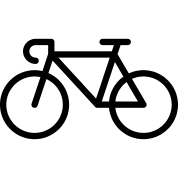 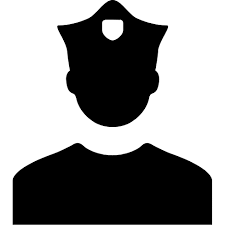 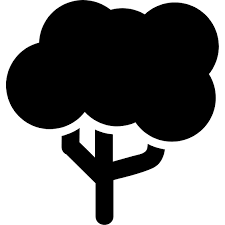 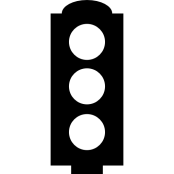 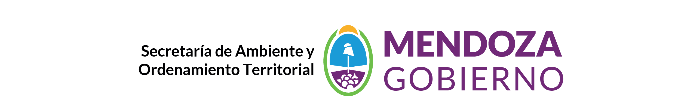 ICES
Iniciativa de Ciudades Emergentes y Sostenibles
Encuesta de 
opinión pública
Estudio: Demanda Potencial 
de Turismo Alternativo
Estudios Base con 
tres componentes:

-Crecimiento huella urbana

-Vulnerabilidad y riesgos 
del territorio

Inventario GEI

Consultora: Mondragón

ENTREGADO
-Finalizada

-Entrega junto al Plan de Acción, Marzo 2018
Preservación del Cordón Verde: 
Estrategias de turismo sustentable 
 (patrimonial, cultural,
 religioso y ambiental)

-Comienzo de elaboración
de Anteproyecto con
 INCIHUSA / CONICET 
con los 7 Municipios

-ENTREGADO
-PLAN DE ACCIÓN en elaboración
-En concordancia con PPOT
-Insumos concretos en diversas áreas 
-Entrega Asamblea Anual  BID, Marzo 2018
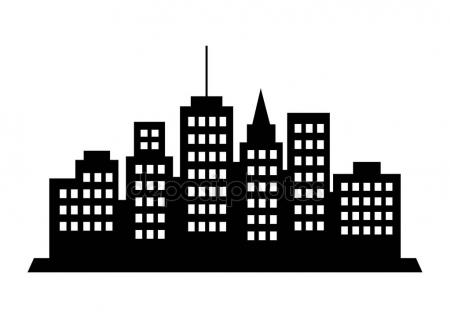 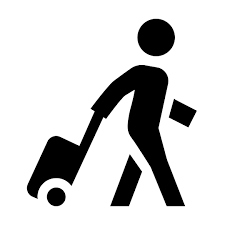 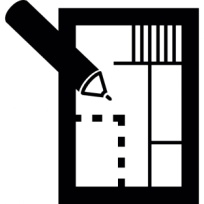 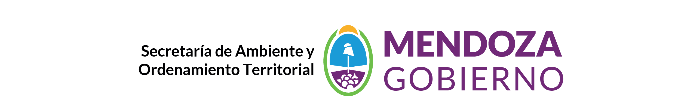 ICES
Iniciativa de Ciudades Emergentes y Sostenibles
Programa 
Smart City
Proyecto
Hardvard
Concurso 
estudiantil  
BID Urban Lab
Fase final
Estudio de 
Urban 
Design Lab
Estudios de 
Eficiencia 
Energética
Tecnología Área 
Metropolitana     
3 componentes:
-Seguridad
-GIRSU
-Movilidad

-Prog. transversal
Interjurisdiccional
e interministerial

-Etapas:
- 1º 09/17, Mza.
- 2 º 11/17, Mza.
- 3º  01/18, Seúl
-Las Heras, Capital

-UHarvard / 
UMendoza, 
UNCuyo, 
Ucongreso

-Refuncionalización 
Antiguo Aeródromo

-Entrega pendiente
Guaymallén

-Intervención 
Urbana Barrio 
Parque  Quino 
(Julio Le Parc)

-Selección :
Asamblea Anual 
BID, Marzo 2018
-Pre-proyecto 
ENTREGADO 
y  presupuestado

-Renovación 
urbana 
Barrio Infanta, 
Las Heras
ENTREGADOS

-1 Informe 
por Municipio

En revisión  
y preparación 
de versión final
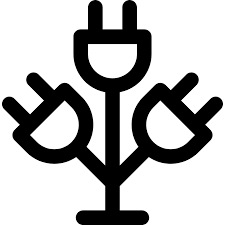 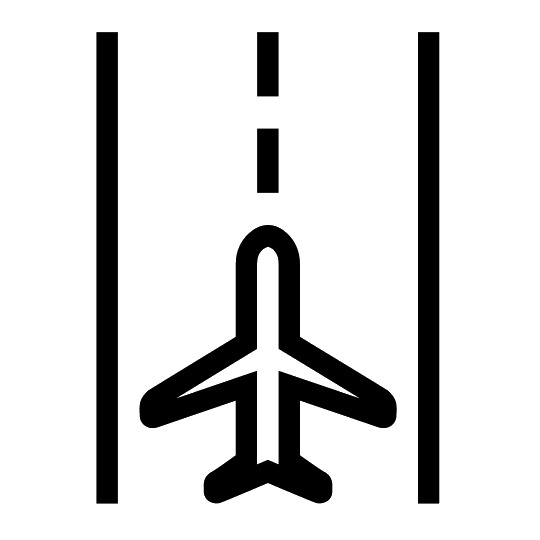 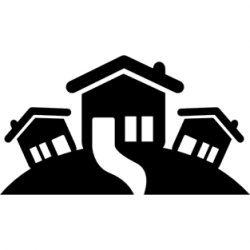 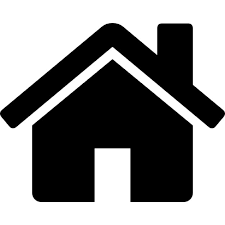 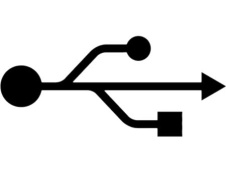 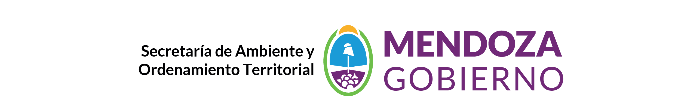 Proyectos 
Independientes
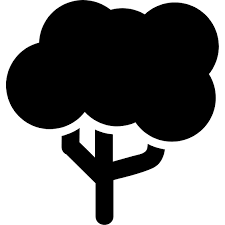 Secretaría de Ambiente: 
Plan Integral de Reforestación urbana – 
versión preliminar entregada
GIRSU con inclusión social (PISO)– fase final


Ministerio de Economía / Dirección de Desarrollo Sostenible
Economías Colaborativas (CIPPEC).  En proceso.

 
Ministerio de Gobierno, Dirección de Modernización:
Portal de datos abiertos y expediente electrónico.  En proceso.
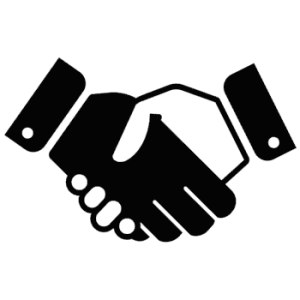 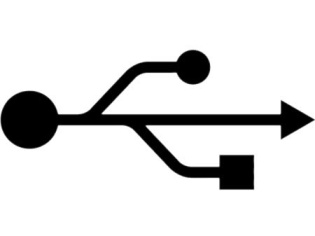 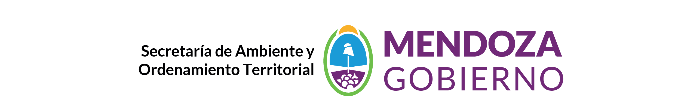 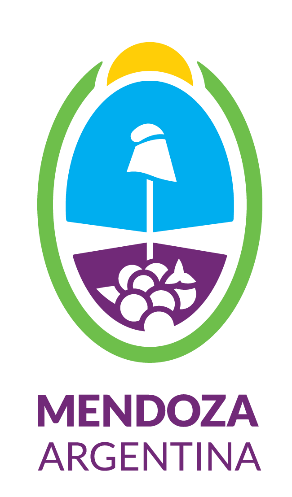 Muchas gracias!